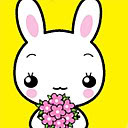 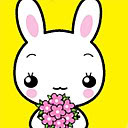 Trò chơi
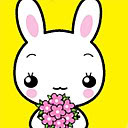 “Thỏ tìm đường về nhà”
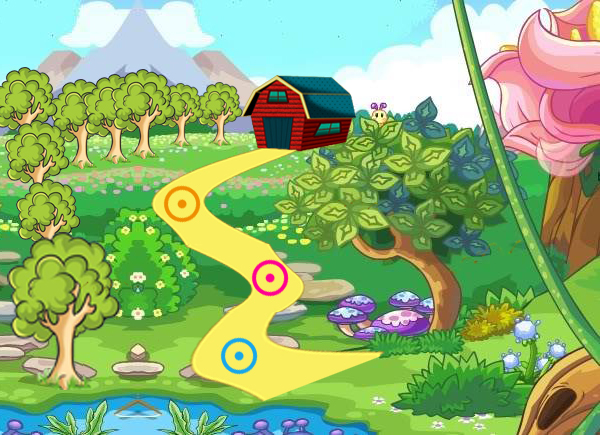 Số liền sau của số 20 000 là:
19 999
 20 001
 20 002
B
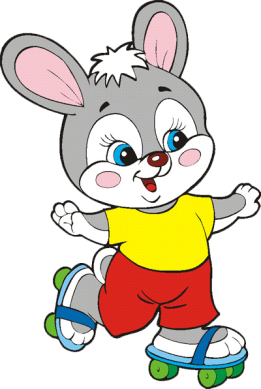 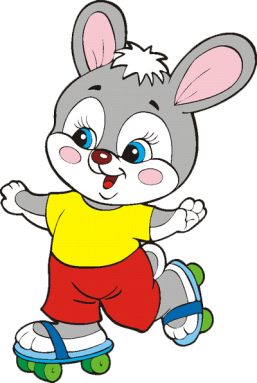 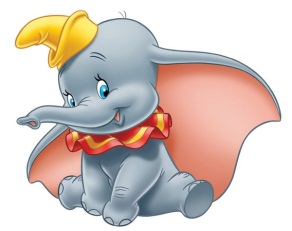 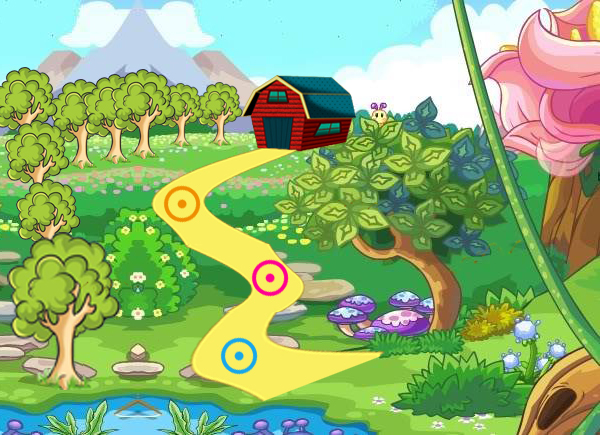 Diện tích của hình vuông có cạnh 8 cm là:
16 cm2
56 cm2
    C.  64 cm2
C
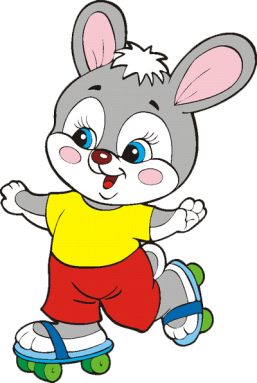 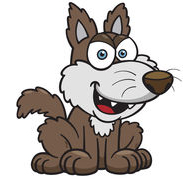 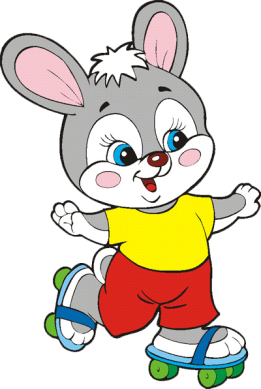 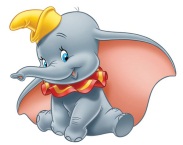 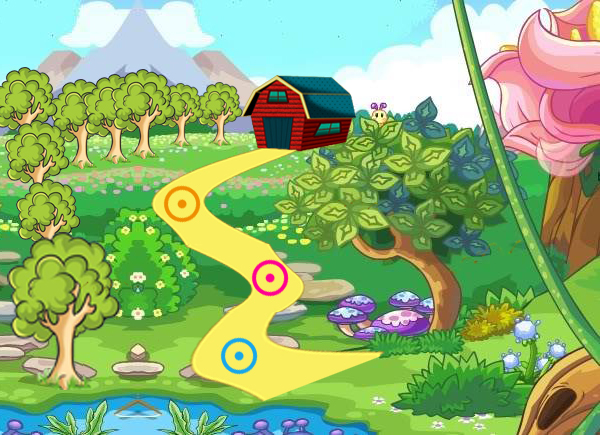 7m3cm= …….?
37 cm 
 703 cm
 730 cm
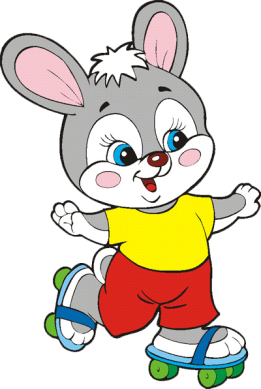 B
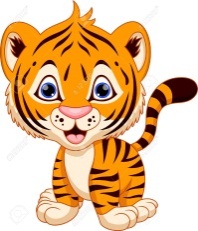 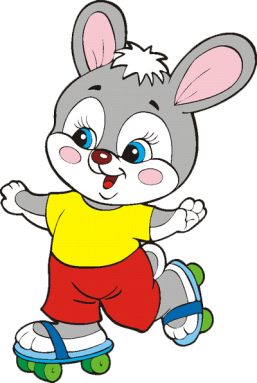 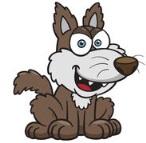 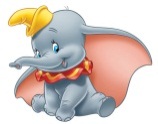 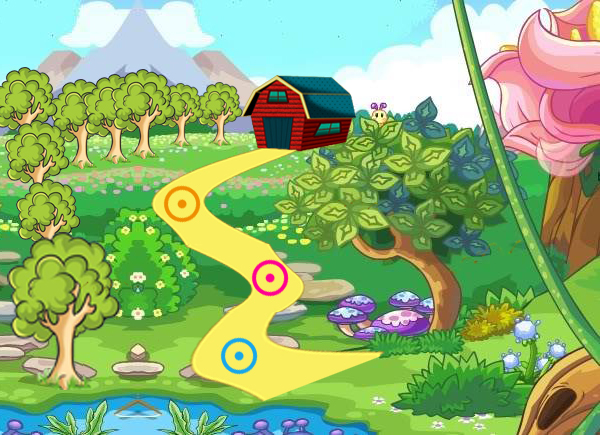 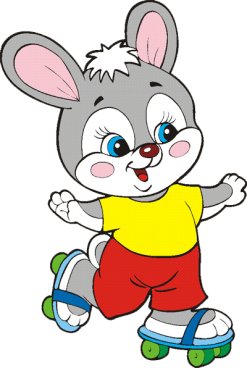 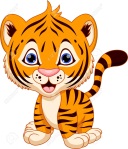 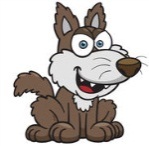 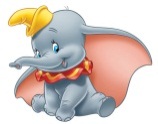 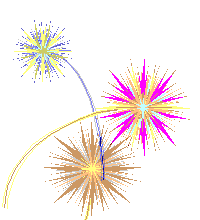 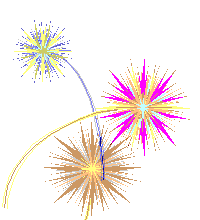 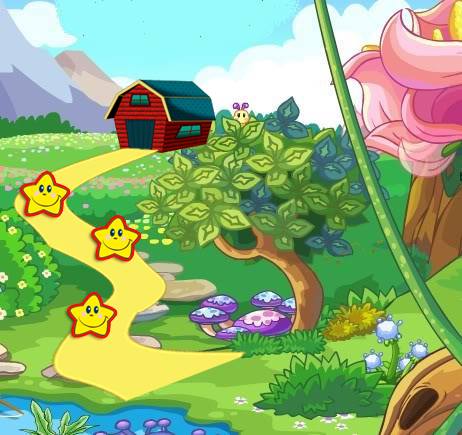 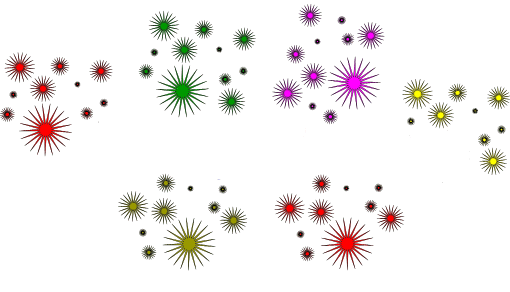 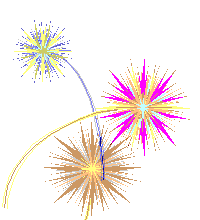 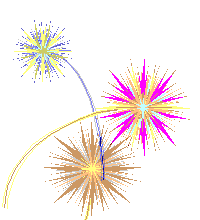 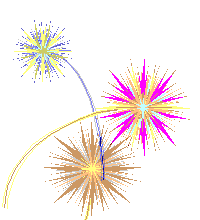 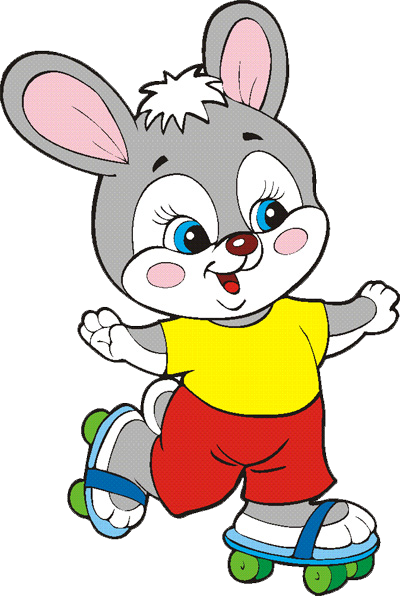 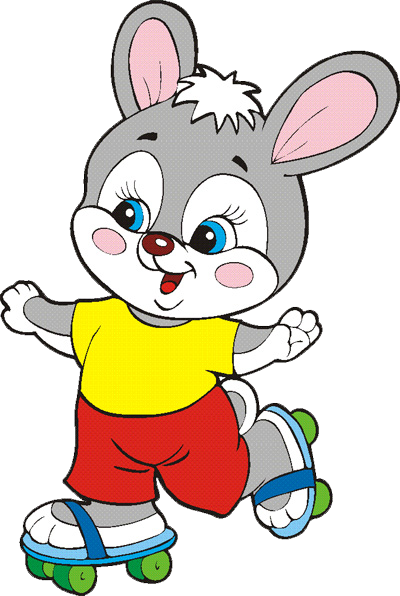 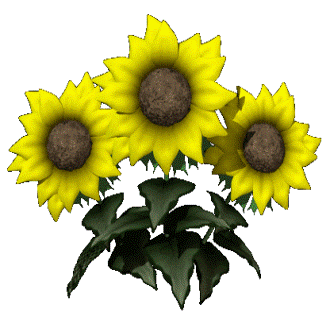 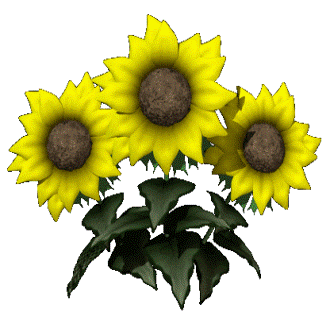 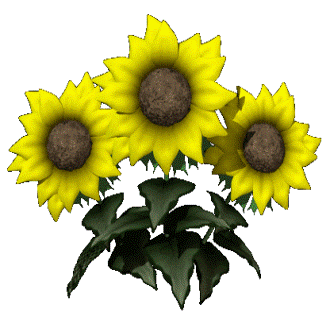 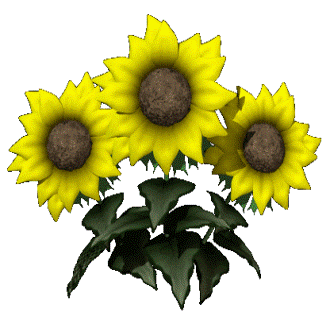 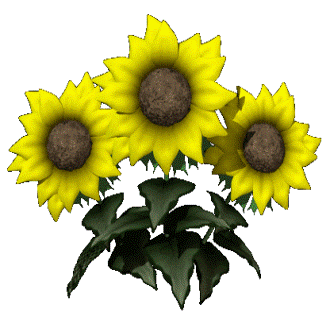 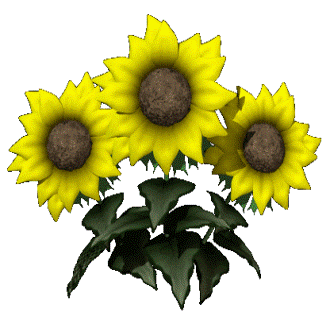 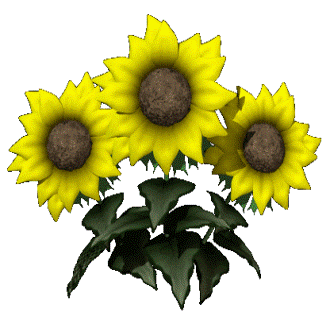 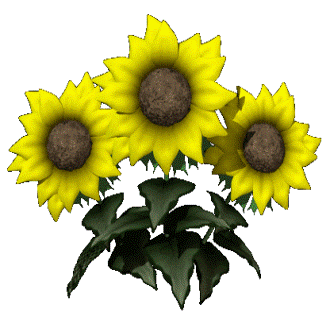 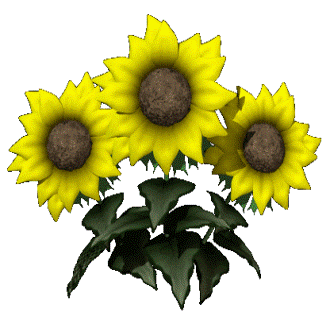 Bài 1:
 a) Viết số liền trước của mỗi số sau: 8270; 35 461 ; 10 000
 b) Khoanh vào chữ đặt trước số lớn nhất trong các số:
           42 963; 44 158; 43 669; 44 202
             A. 42 963                         C. 43 669
             B. 44 158                         D. 44 202
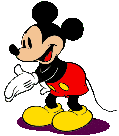 Bài 1 :
a) Viết số liền trước của mỗi số sau: 8270; 35 461 ; 10 000
- Số liền trước của số 8270 là số 
- Số liền trước của số 35 461 là số 
- Số liền trước của số 10 000 là số
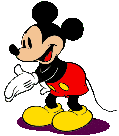 Bài 1:
a) Viết số liền trước của mỗi số sau: 8270; 35 461 ; 10 000
- Số liền trước của số 8270 là số 8269
- Số liền trước của số 35 461 là số 35460
- Số liền trước của số 10 000 là số 9999

 b) Khoanh vào chữ đặt trước số lớn nhất trong các số:
           42 963; 44 158; 43 669; 44 202
             A. 42 963                         C. 43 669
             B. 44 158                         D. 44 202
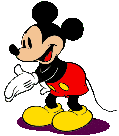 D
Bài 3: Một cửa hàng có 840 cái bút chì, đã bán được      số bút chì đó. Hỏi cửa hàng còn lại bao nhiêu bút chì?
1
8
Bài giải
Cửa hàng đã bán được số bút chì là:
    840 : 8 = 105 (bút chì)
Cửa hàng còn lại số cái bút chì là:
        840 – 105 = 735 (bút chì)
                                     Đáp số : 735 bút chì.
Bài 3: Một cửa hàng có 840 cái bút chì, đã bán được      số bút chì đó. Hỏi cửa hàng còn lại bao nhiêu bút chì?
1
8
Bài giải
Cửa hàng đã bán được số bút chì là:
    840 : 8 = 105 (bút chì)
Cửa hàng còn lại số cái bút chì là:
        840 – 105 = 735 (bút chì)
                           Đáp số : 735 bút chì.
Tìm một trong các phần bằng nhau của một số
Hiệu của hai số
Bài 4: Xem bảng dưới đây rồi trả lời câu hỏi:
a, Mỗi cột của bảng trên cho biết những gì?
b, Mỗi bạn Nga, Mỹ, Đức mua những loại đồ chơi nào và số lượng mỗi loại là bao nhiêu? 
 Mẫu: Bạn Nga mua 1 búp bê và 4 ô tô
c, Mỗi bạn phải trả bao nhiêu tiền?
d, Em có thể mua những loại đồ chơi nào,với số lượng mỗi loại là bao nhiêu để phải trả 20 000 đồng?
b, Bạn Nga mua 1 búp bê , 4 ô tô 
    Bạn Mỹ mua 1 búp bê , 1 ô tô và 1 máy bay
    Bạn Đức mua 1 ô tô và 3 máy bay
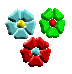 Bài 4: Xem bảng dưới đây rồi trả lời câu hỏi:
a, Mỗi cột của bảng trên cho biết những gì?
b, Mỗi bạn Nga, Mỹ, Đức mua những loại đồ chơi nào và số lượng mỗi loại là bao nhiêu? 
 Mẫu: Bạn Nga mua 1 búp bê và 4 ô tô
c, Mỗi bạn phải trả bao nhiêu tiền?
d, Em có thể mua những loại đồ chơi nào,với số lượng mỗi loại là bao nhiêu để phải trả 20 000 đồng?
b, Bạn Nga mua 1 búp bê , 4 ô tô 
    Bạn Mỹ mua 1 búp bê , 1 ô tô và 1 máy bay
    Bạn Đức mua 1 ô tô và 3 máy bay
c, Mỗi bạn phải trả 20 000 đồng
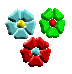 Bài 4: Xem bảng dưới đây rồi trả lời câu hỏi:
a, Mỗi cột của bảng trên cho biết những gì?
b, Mỗi bạn Nga, Mỹ, Đức mua những loại đồ chơi nào và số lượng mỗi loại là bao nhiêu? 
 Mẫu: Bạn Nga mua 1 búp bê và 4 ô tô
c, Mỗi bạn phải trả bao nhiêu tiền?
d, Em có thể mua những loại đồ chơi nào,với số lượng mỗi loại là bao nhiêu để phải trả 20 000 đồng?
Một quyển vở giá 5000 đồng, một chiếc bút chì giá 2500 đồng. Vậy với 10 000 đồng có thể mua những loại đồ dùng học tập nào? Với số lượng mỗi loại là bao nhiêu?